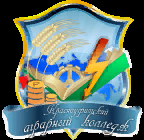 Производственная практика ПМ 01 Ведение расчетных операций специальность 38.02.07 Банковское делоавтор Шарова О.В.
Производственная практика –  является частью  
основной профессиональной образовательной программы,
в соответствии с ФГОС по специальности  38.02.07  «Банковское дело» 
Цель Практики:
закрепление полученных теоретических знаний 
на основе практического участия в деятельности ведущих банковских  
учреждений  ПАО Сбербанк, ПАО СКБ-Банк, ПАО Россельхозбанк, 
и другими  организациями - представителями финансового рынка 
(НПФ, Страховые компании, Инвестиционные фонды, ФНС);

Задачи практики:
-изучение обслуживания банковских счетов;
-рассмотрение осуществления расчетных операций с использованием банковских карт;
-оформление расчетных документов;
развитие культуры общения, как важнейшего условия 
успешного решения задач будущей профессиональной деятельности;
- изучение этических норм и делового этикета, принятых в БАНКЕ (организации).
:УСЛОВИЯ ДОПУСКА СТУДЕНТА К ПРОИЗВОДСТВЕННОЙ   ПРАКТИКЕ1. успешное завершение обучения по всем учебным дисциплинам и модулям семестра;2. отсутствие пропусков занятий без уважительной причины;3. успешное прохождение учебной практики.
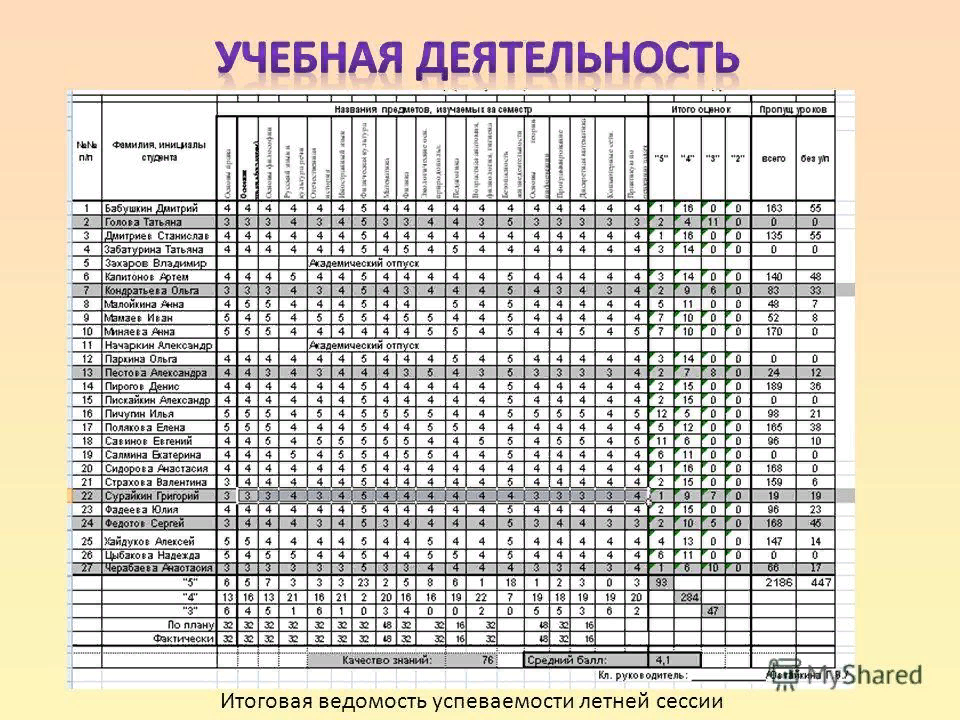 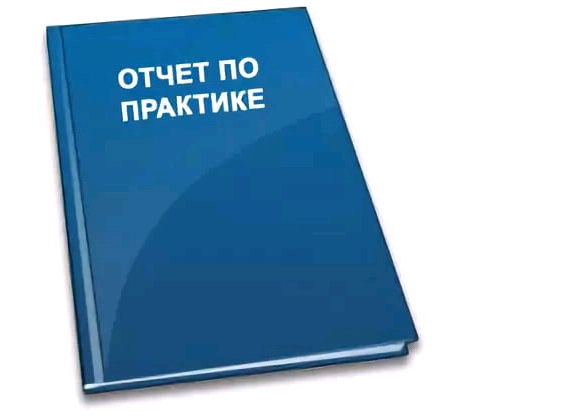 ЭТАПЫ ПРОИЗВОДСТВЕННОЙ ПРАКТИКИ:1. ПРЕДВАРИТЕЛЬНЫЙ ЭТАП2. ПРОХОЖДЕНИЕ ПРАКТИКИ3. ЗАКЛЮЧИТЕЛЬНЫЙ ЭТАП
ПРЕДВАРИТЕЛЬНЫЙ ЭТАП:1. Самостоятельный поиск места практики (при необходимости оформление направления от колледжа) – проводится за 2-3 месяца до предполагаемой даты начала практики;2. Получение и   оформление договора в 2-х экз. о прохождении практики (контролирует руководитель практики от колледжа);3. Получение командировочного направления на практику (заведующий отделением О.И.Просвирова);4.Убытие на место практики.
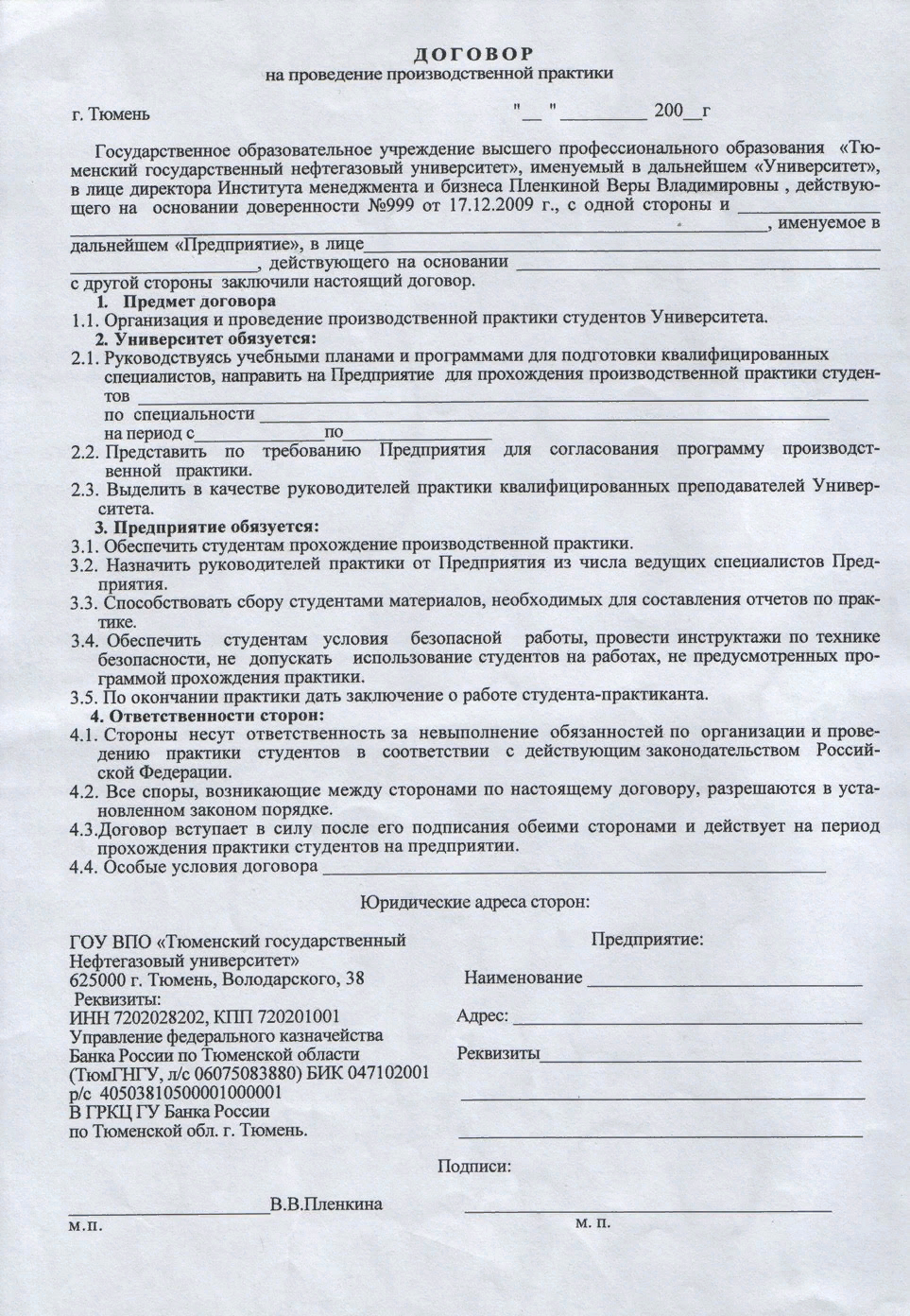 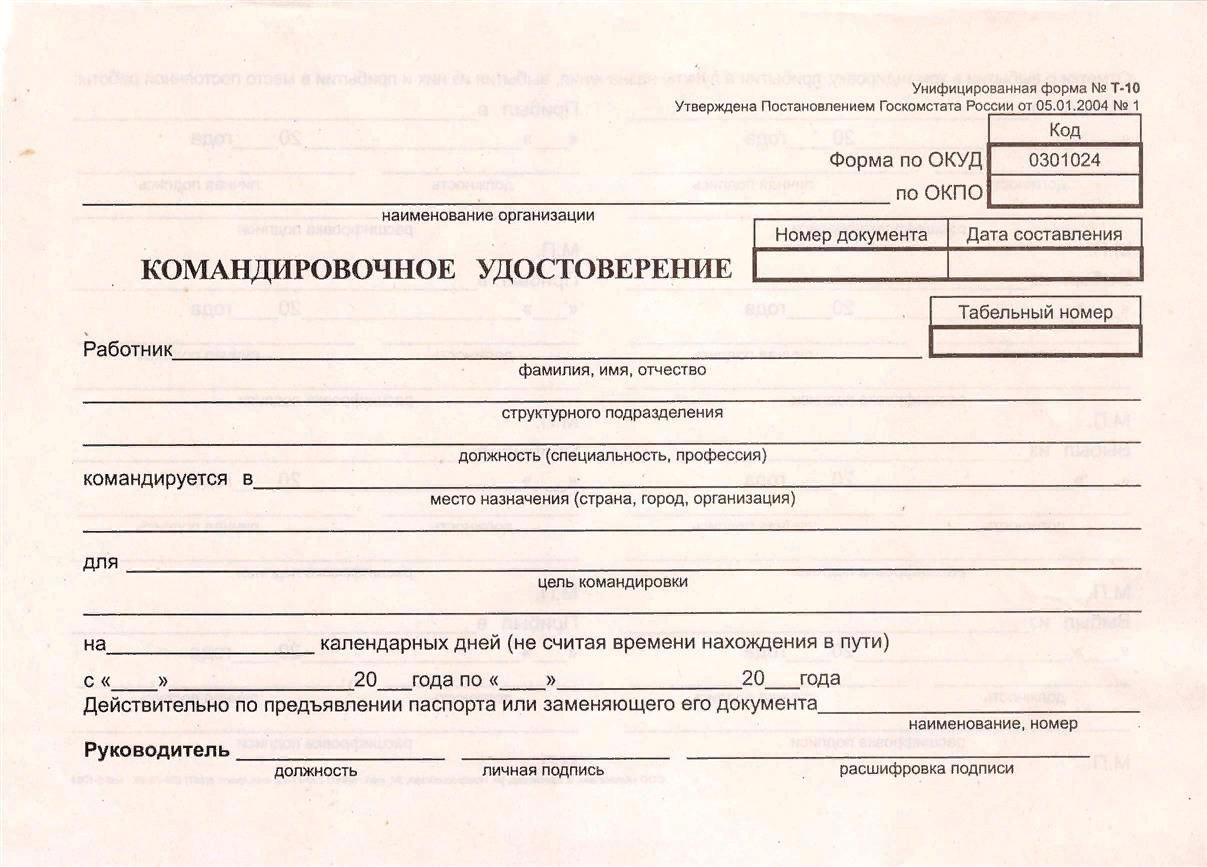 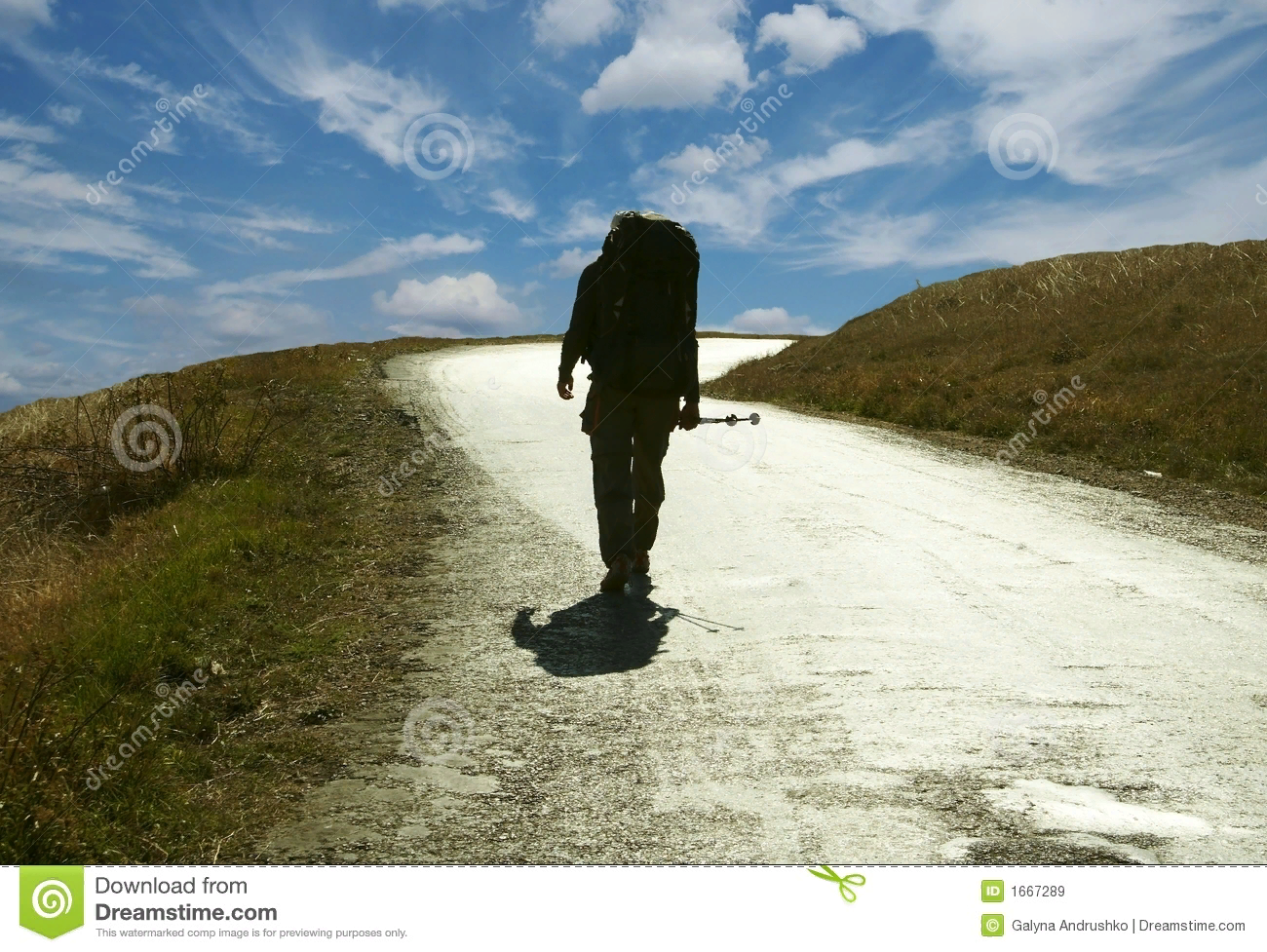 ПРОХОЖДЕНИЕ ПРАКТИКИ
СТУДЕНТ ДОЛЖЕН
1. соблюдать трудовую дисциплину, правила техники безопасности, пожарной безопасности, производственной санитарии, выполнять требования внутреннего распорядка предприятия;
2.ежедневно согласовывать состав и объём работ с руководителем практики от предприятия/наставником;
3.информировать руководителя практики от предприятия/наставника  о своих перемещениях по территории предприятия в нерабочее время с целью выполнения отдельных заданий;
4.вести записи в дневнике в соответствии с индивидуальным планом;
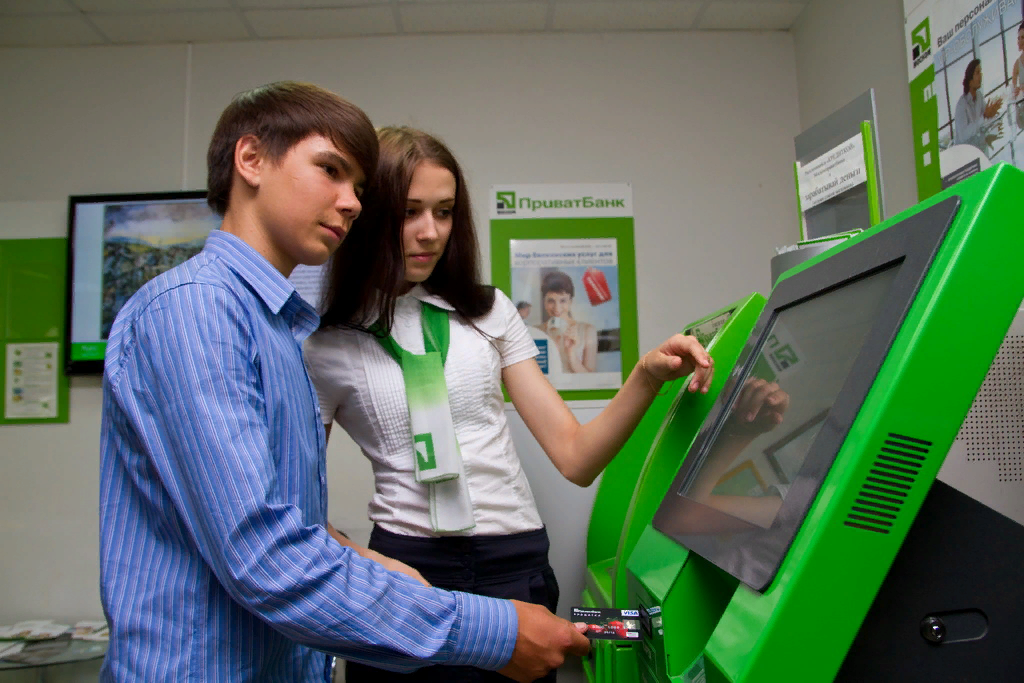 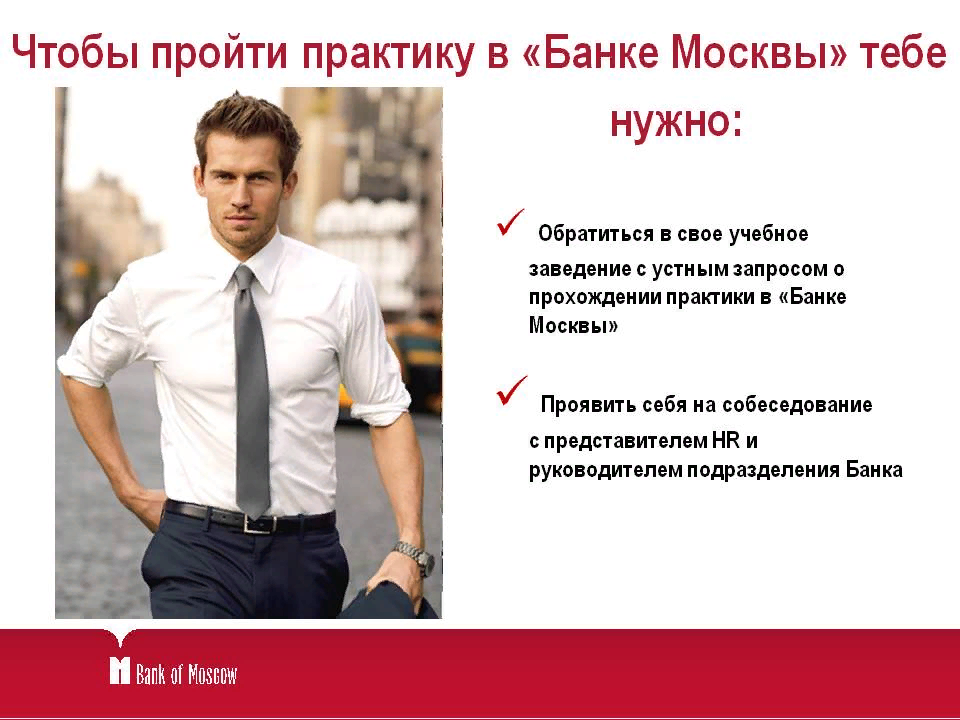 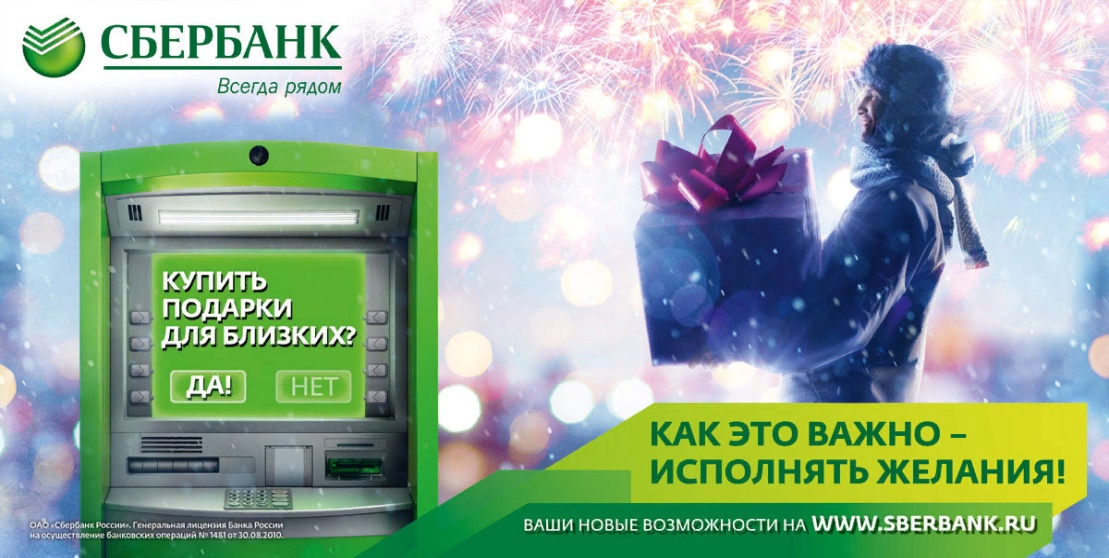 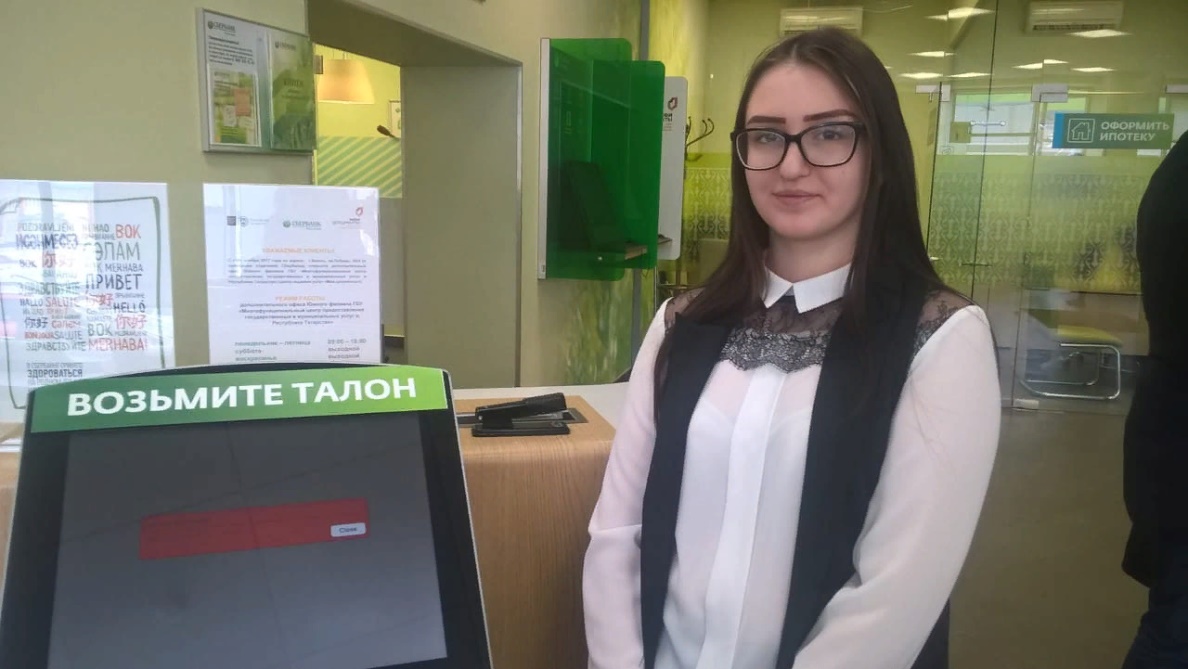 ЗАКЛЮЧИТЕЛЬНЫЙ ЭТАП
1.Оформить отчет по производственной практике;
2.ежедневно согласовывать состав и объём работ с руководителем практики от предприятия/наставником;
3.информировать руководителя практики от предприятия/наставника  о своих перемещениях по территории предприятия в нерабочее время с целью выполнения отдельных заданий;
4.вести записи в дневниках в соответствии с индивидуальным планом;
5. СДАТЬ ОТЧЕТ ПО ПРАКТИКЕ В УЧЕБНУЮ ЧАСТЬ! ( .
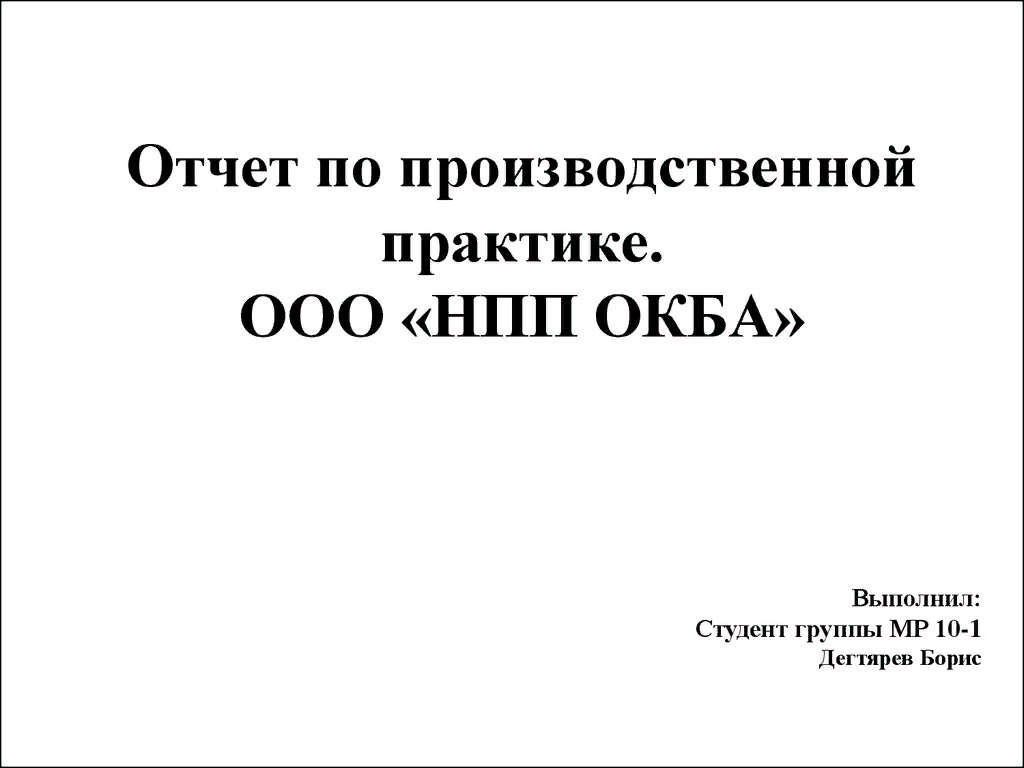 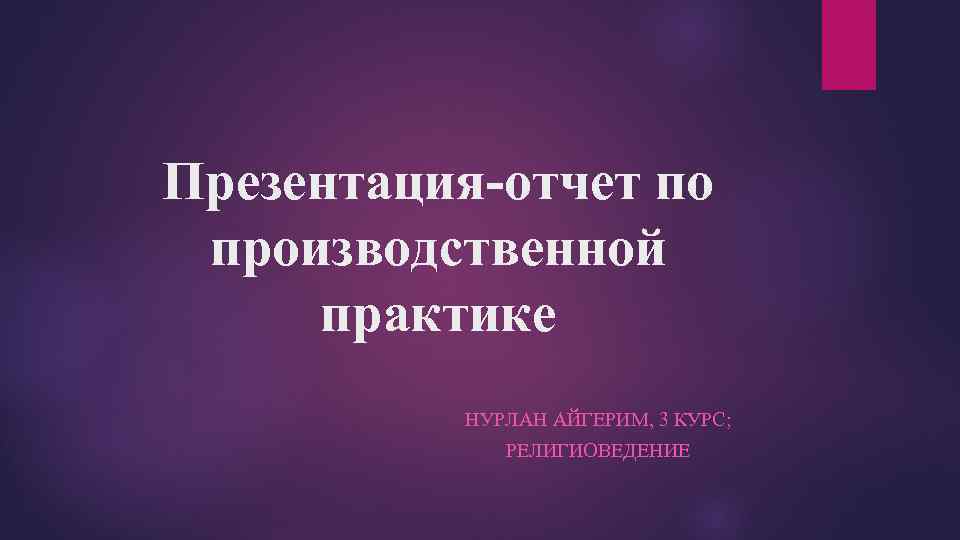 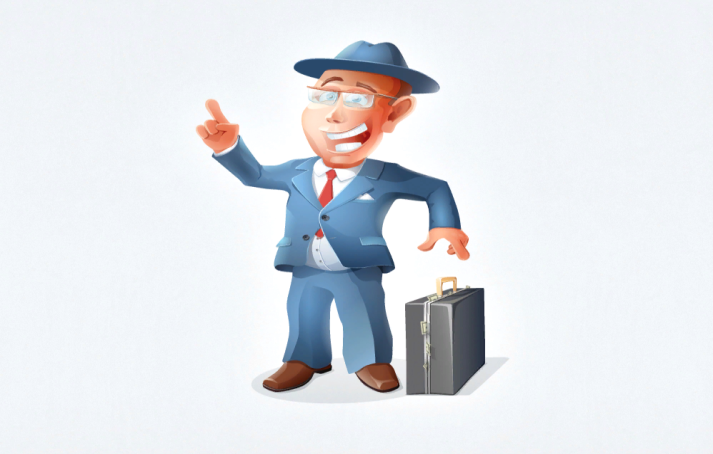 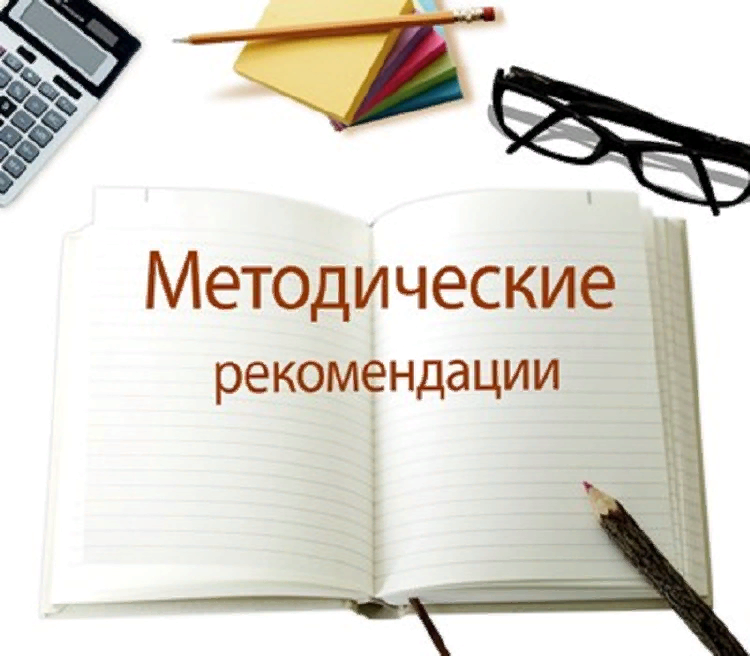 ВАМ В ПОМОЩЬ!1. РУКОВОДИТЕЛЬ ПРАКТИКИ В БАНКЕ2. ПРЕПОДАВАТЕЛЬ3. МЕТОДИЧЕСКИЕ РЕКОМЕНДАЦИИ
Состав отчета по производственной практике:1. копия договора о производственной практике2.командировочное удостоверение3.дневник практики4. текст отчета5.приложения6. защитная презентация7.характеристика с места практики от работодателя8. титульный лист с оценкой от работодателя
УСЛОВИЕ ПРИНЯТИЯ ОТЧЕТА В УЧЕБНОЙ ЧАСТИНАЛИЧИЕ ТРЕХ ПЕЧАТЕЙ!!!- НА ТИТУЛЬНОМ ЛИСТЕ- НА ДНЕВНИКЕ- НА ХАРАКТЕРИСТИКЕ
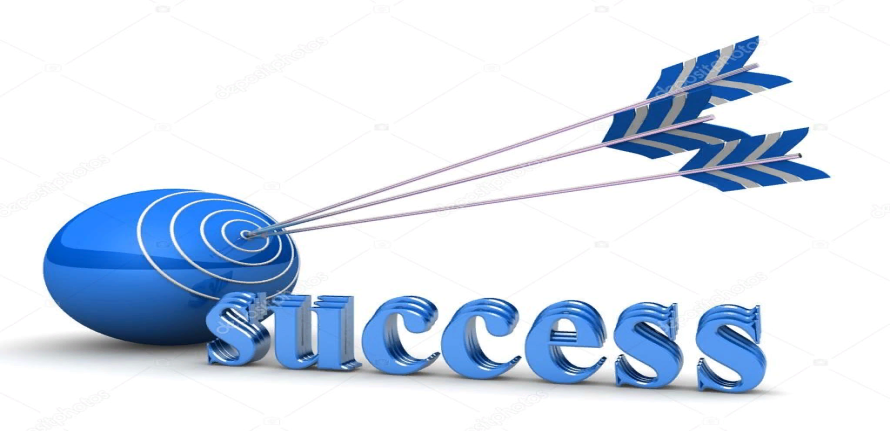